February 27 – March 3
Science Thoughts 2/27
In one celled organisms, each cell supports the characteristics of life.  How are plant and animal cells different from one celled organisms?
SPECIALIZATION
Monday in class
C 1.3
P 26 – 32
Different cells perform various functions.
Classified by cell type
Unicellular – Multicellular
Prokaryotic – Eukaryotic
Autotrophic – Heterotrophic
Multicellular – Eukaryotic cellsPlant – Animal - Fungus
Specialization – each cell in the organism has a different job
Single cell of multicellular organism CAN NOT survive on its own
Members of a community that work together to support organism
NOT highly specialized
If piece is broken off organism  

it will regenerate 

grow back!
Complex organisms (most plant/animal)
Cells groups together with others that have the same job
Called TISSUE
Tissue working together
Different tissue working together for SAME FUNCTION
ORGAN
Organs working with other organs
Organs working with other organs to get a specific job done

ORGAN SYSTEM
All Organ systems working together
Multiple organ systems working together are all part of an organism
Organisms can have different numbers of organ systems
Science Thoughts 2/28
How are cells classified starting with individual cells and ending with organisms?


Cell – Tissue – Organ – Organ System - Organism
Tuesday in class
Power point Notes
https://www.youtube.com/watch?v=ZRFykdf4kDc(2:29)
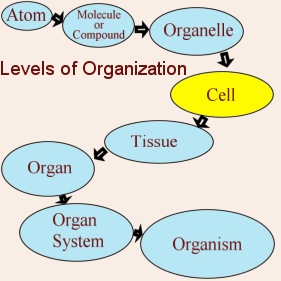 7.L.1.3 – Summarize the hierarchical organization of multicellular organisms from cell  tissue  organ  organ system  organism.
Levels of organization
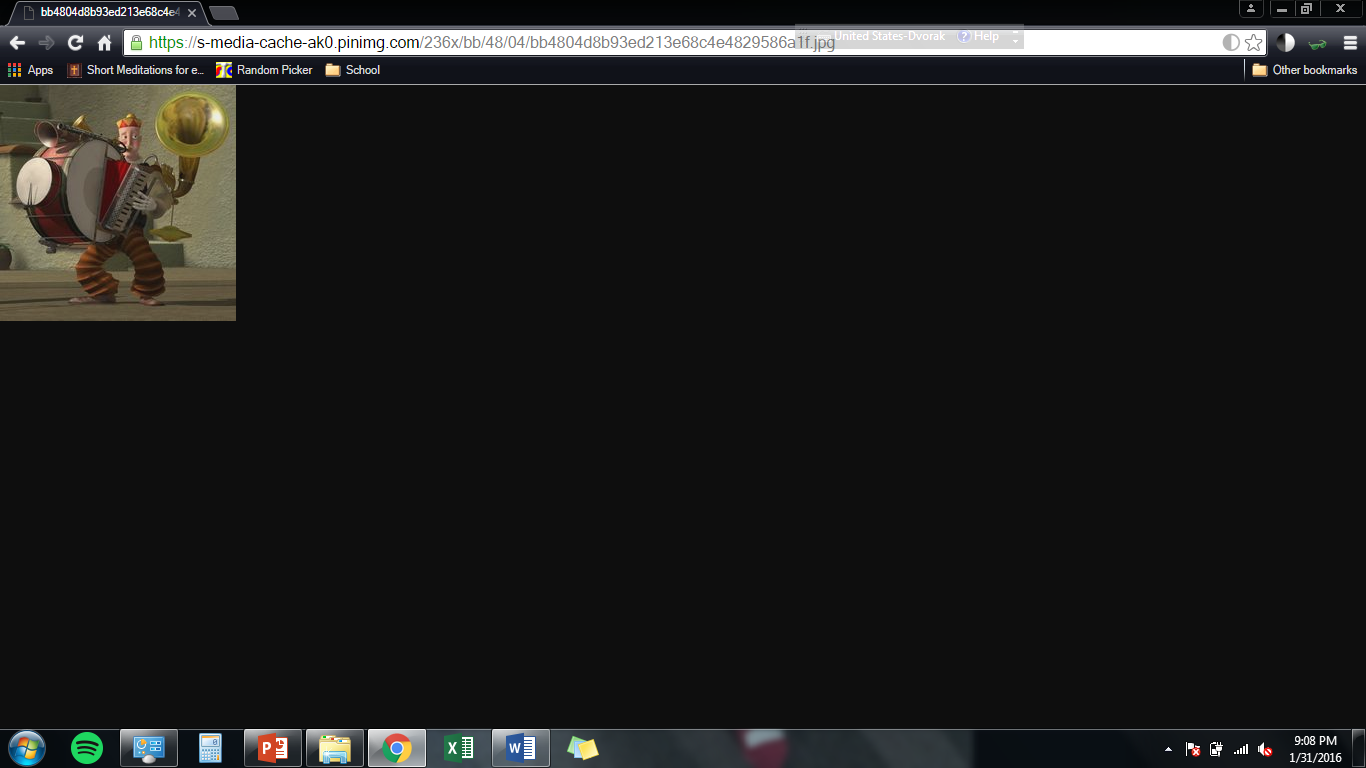 Specialized
To have a specific function.
Example: A violinist.
Non-Example: One-man band.
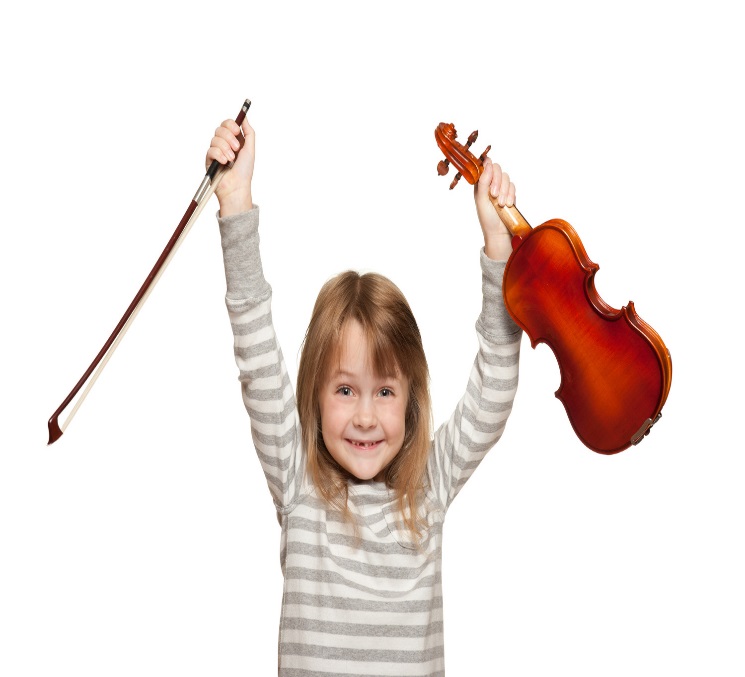 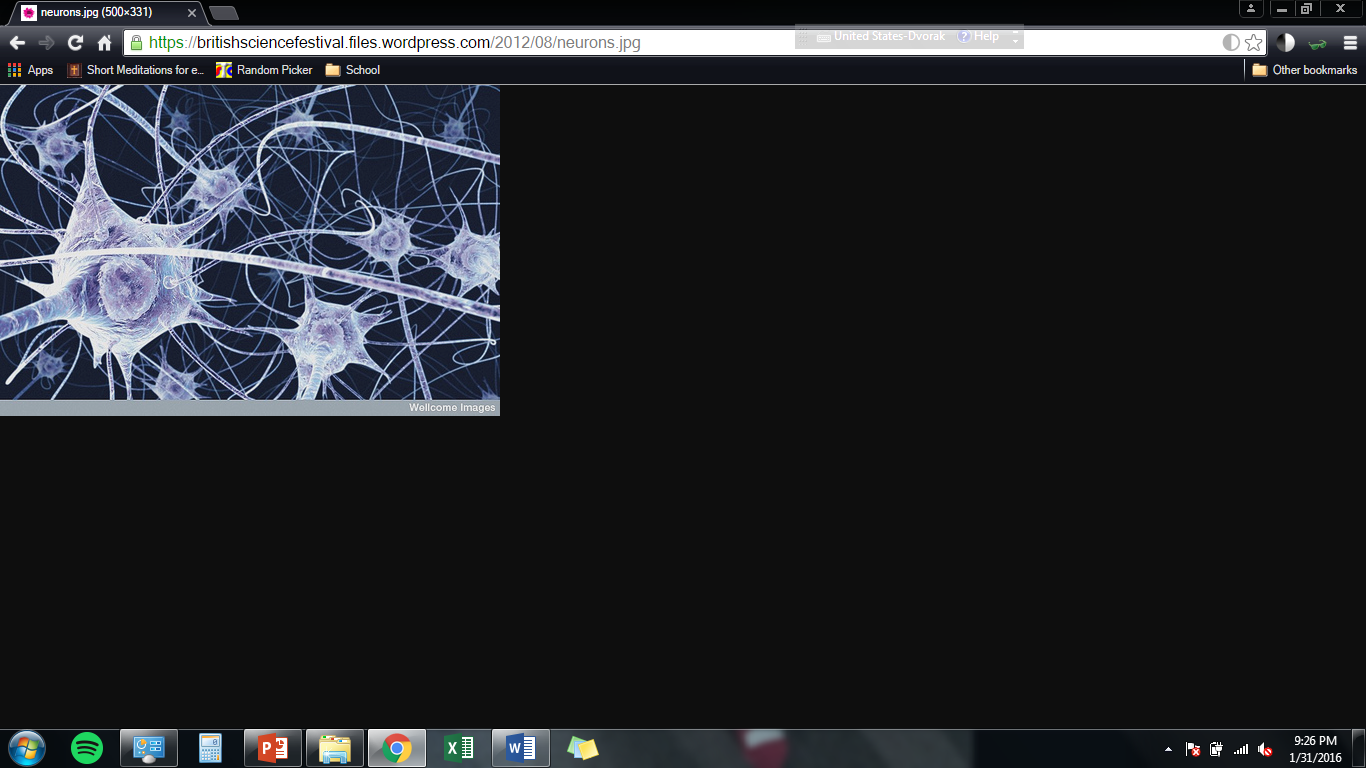 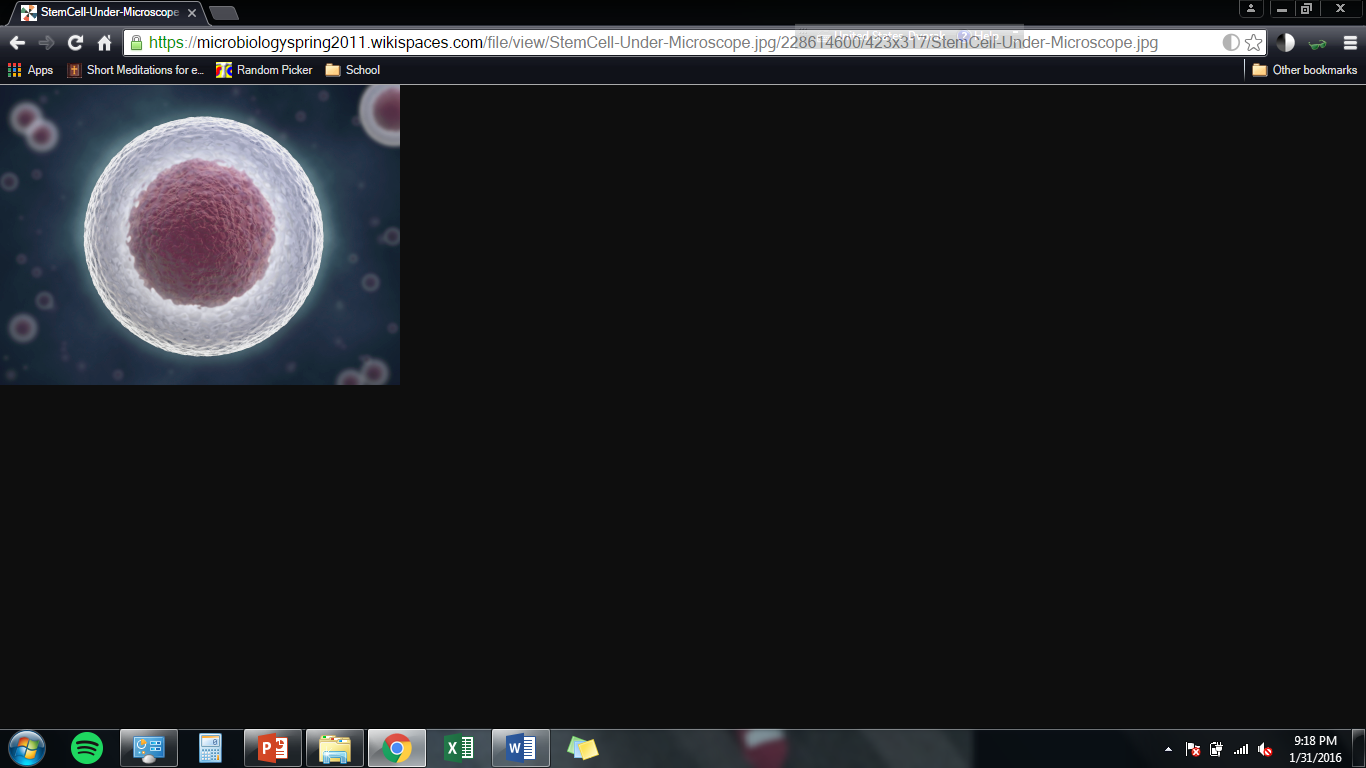 Cell
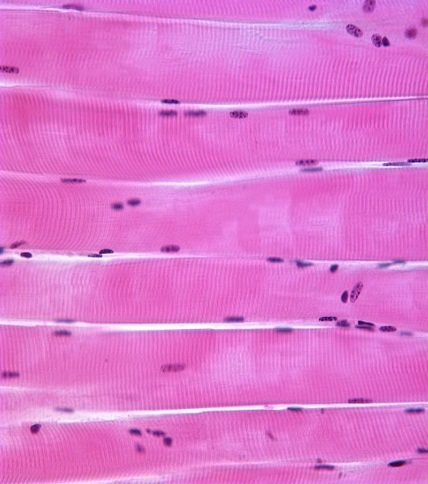 Smallest living thing
Examples: Muscle cells, Bone cells, Skin cells, Eye cells, Blood cells, Neurons (brain cells)
Non-Examples: Biceps, Triceps, Ear, Eye, Brain, Organelles
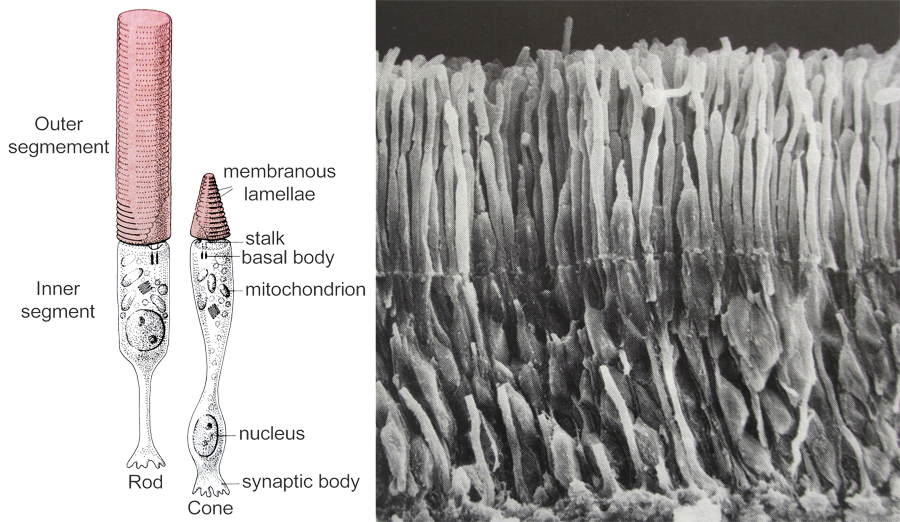 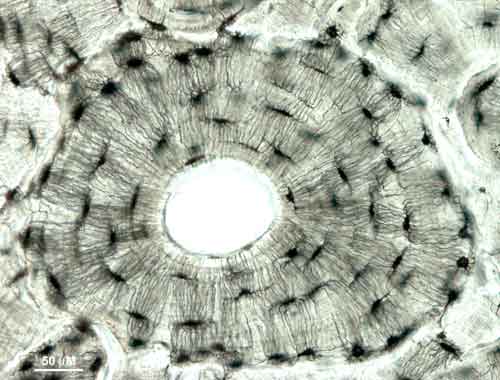 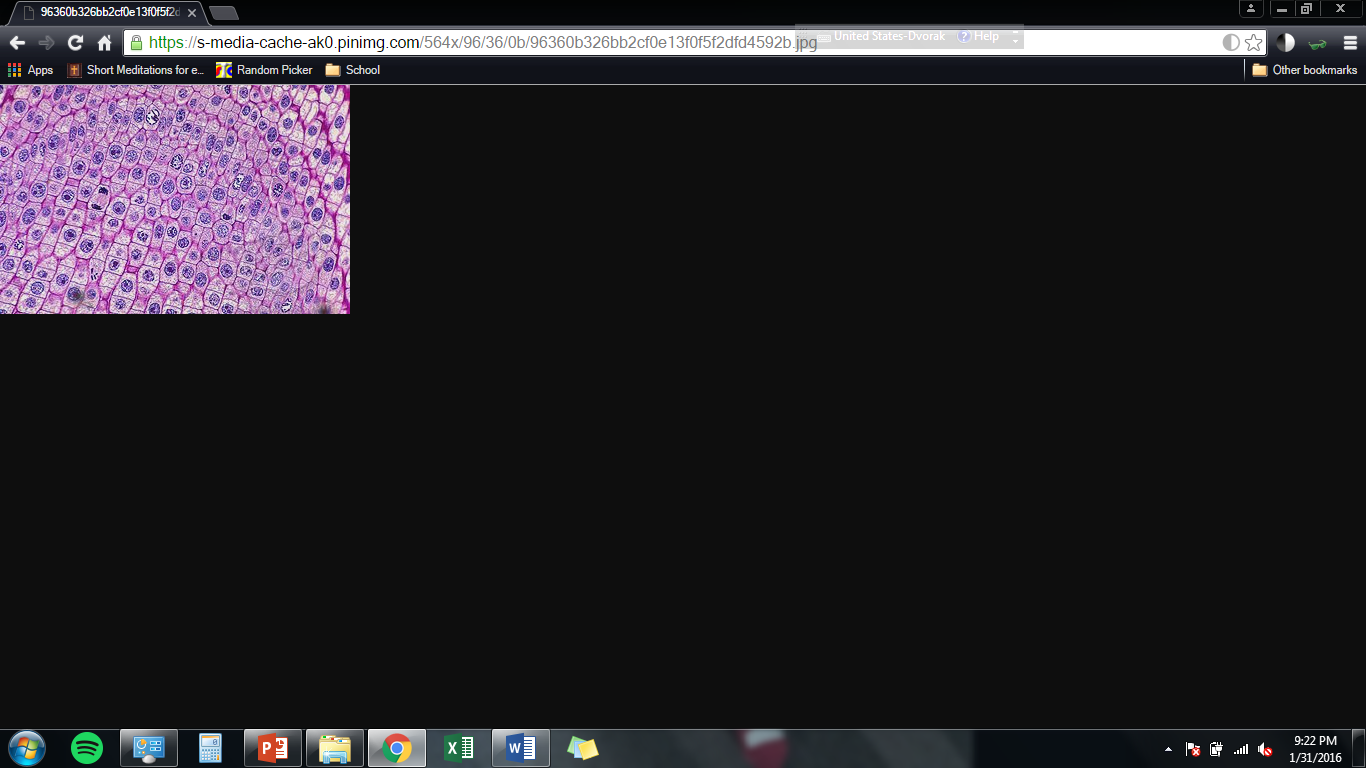 Tissue
Group of cells working together to perform the same function.
Examples: Muscle, Blood, Fat, Cartilage, Epithelial
Non-Examples: Neurons, Muscle Cells, Femur
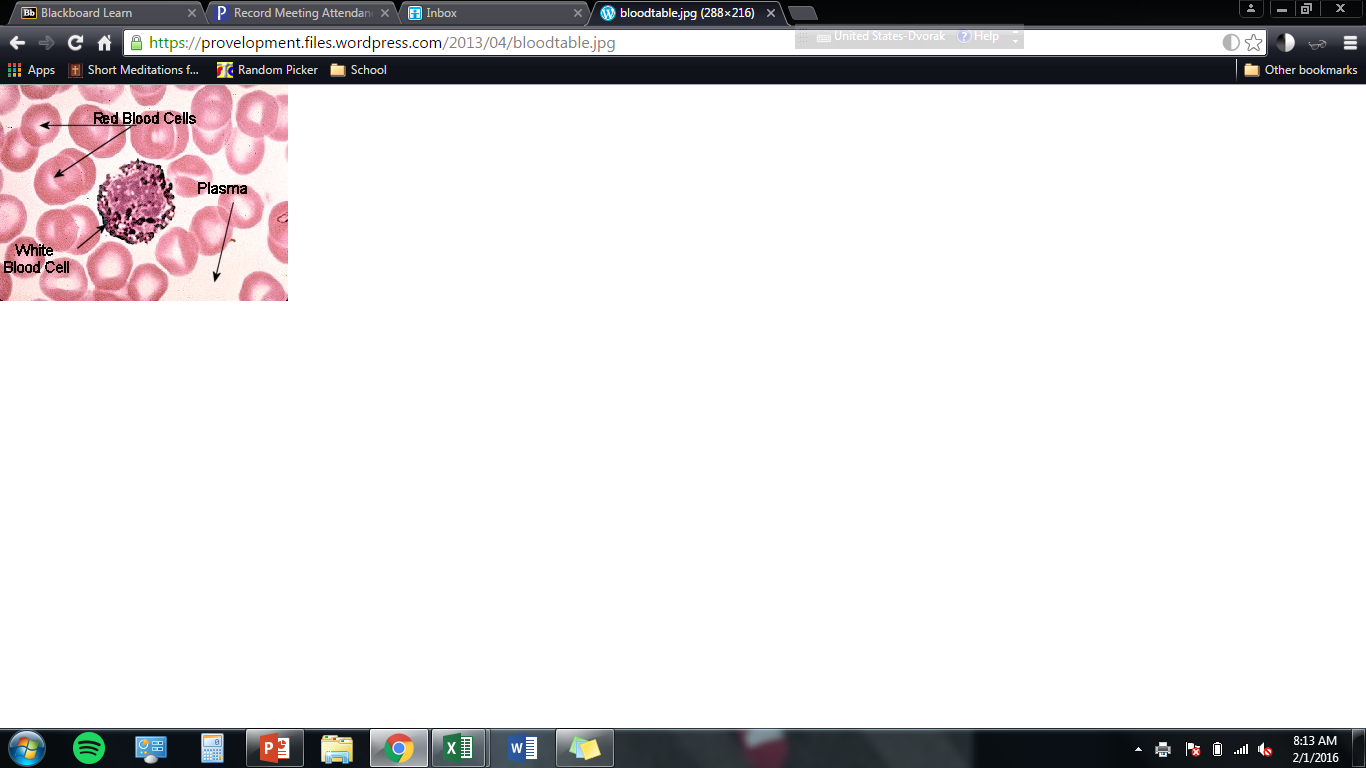 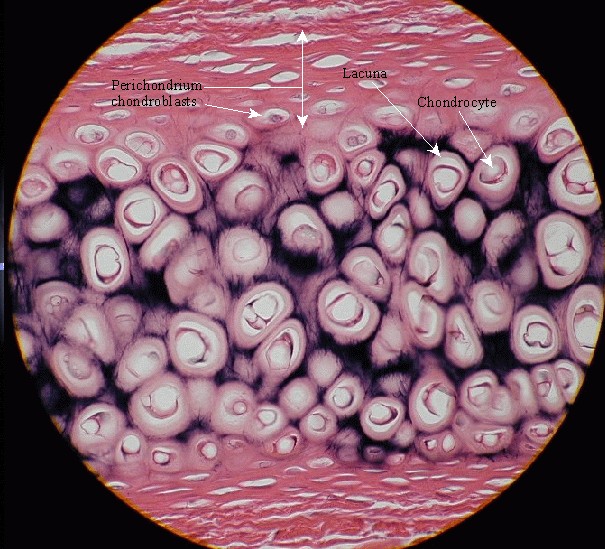 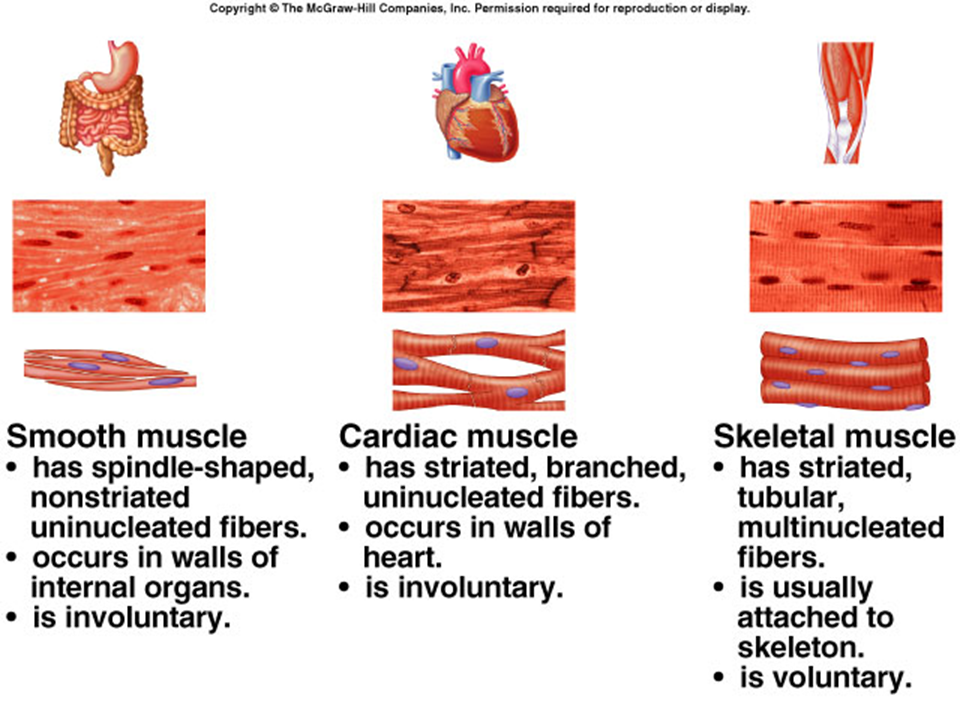 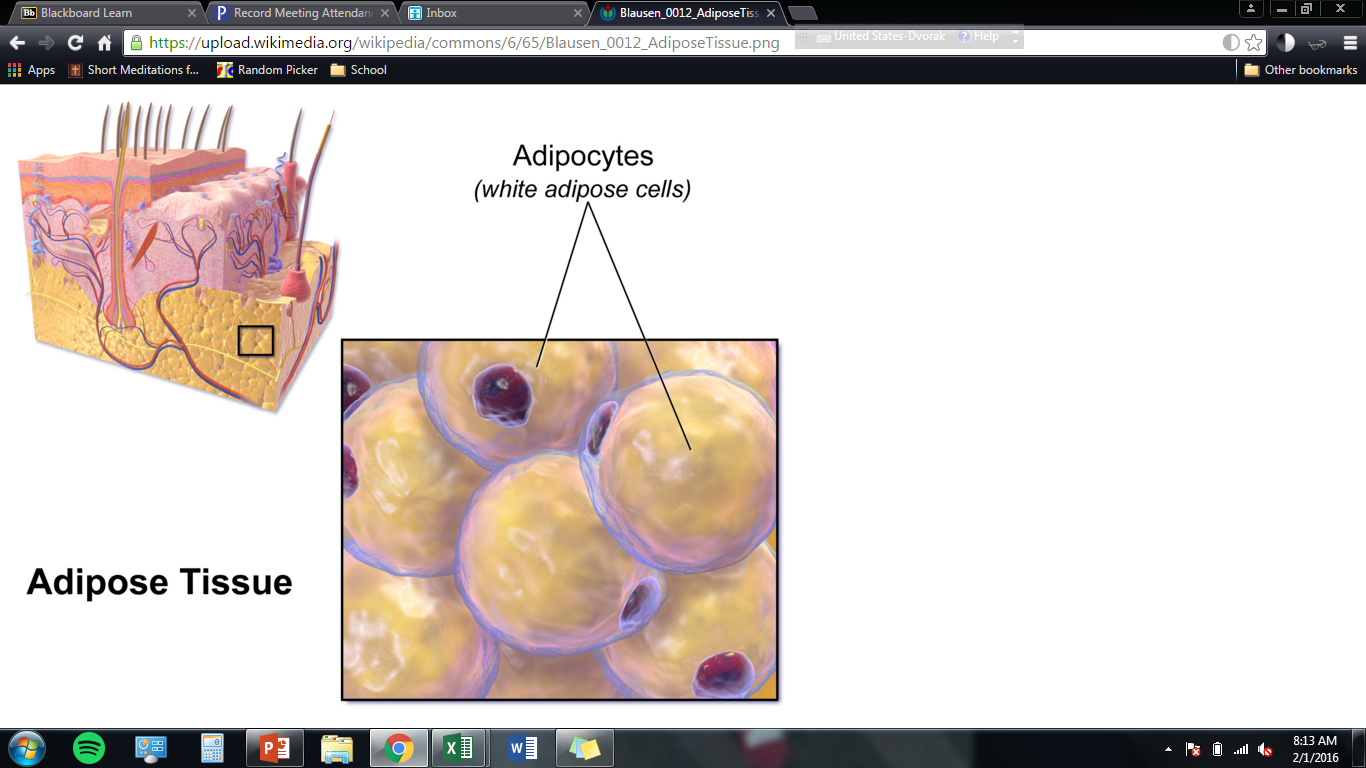 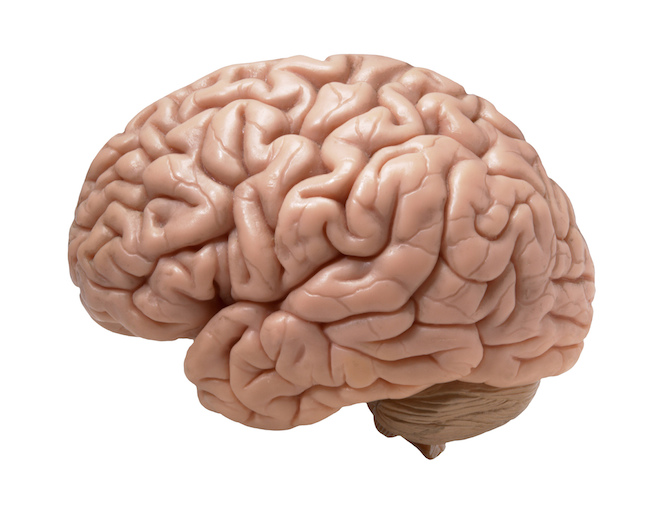 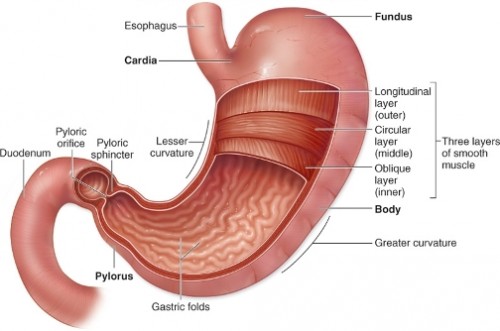 Organ
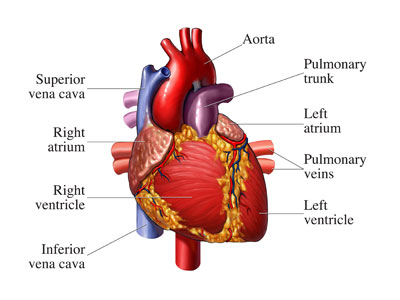 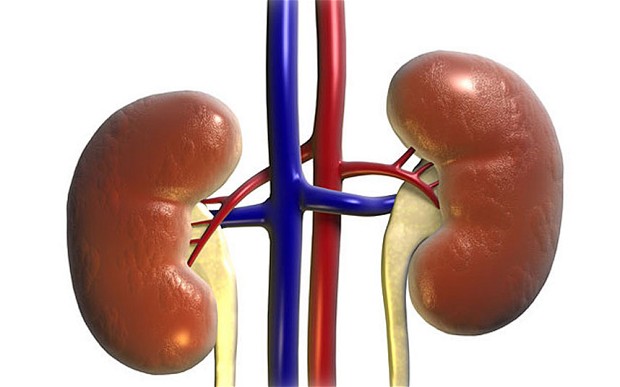 Group of tissues working together to perform the same function.
Examples: Stomach, Lungs, Skin, Brain, Heart, Bones, Kidneys
Non-Examples: Muscle, Blood, Hair, Adipose, Cartilage
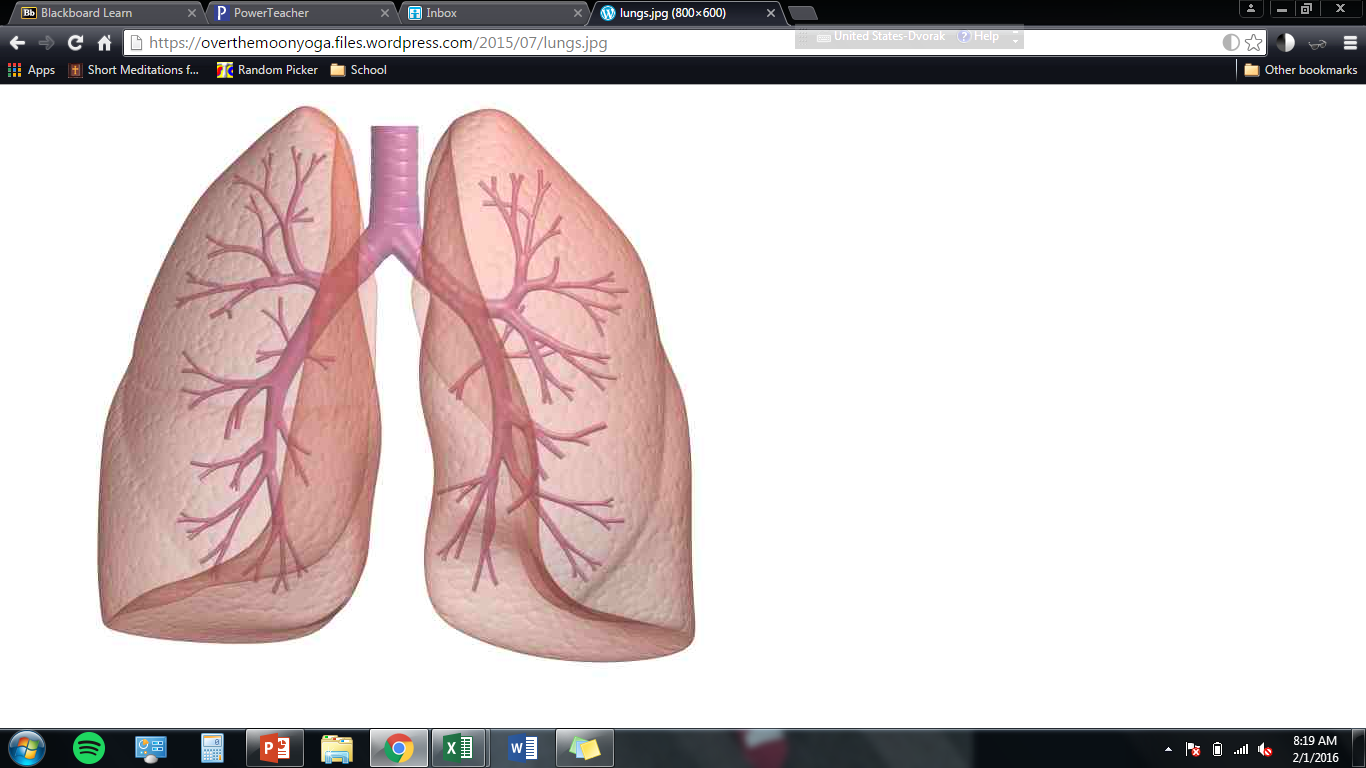 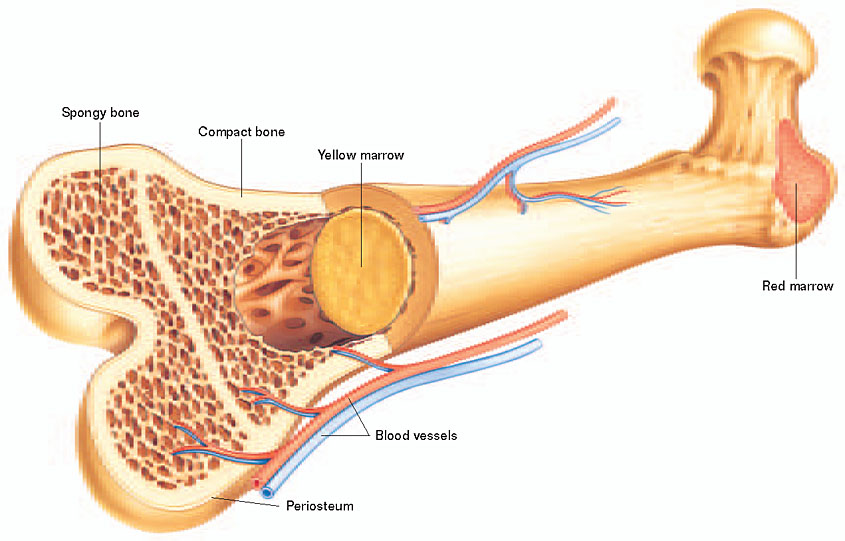 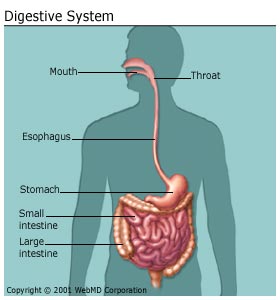 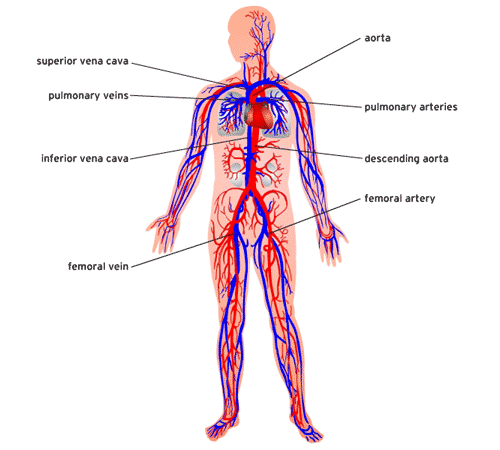 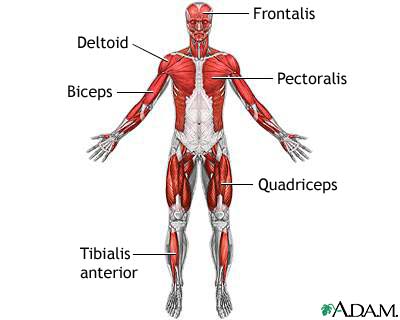 Organ System
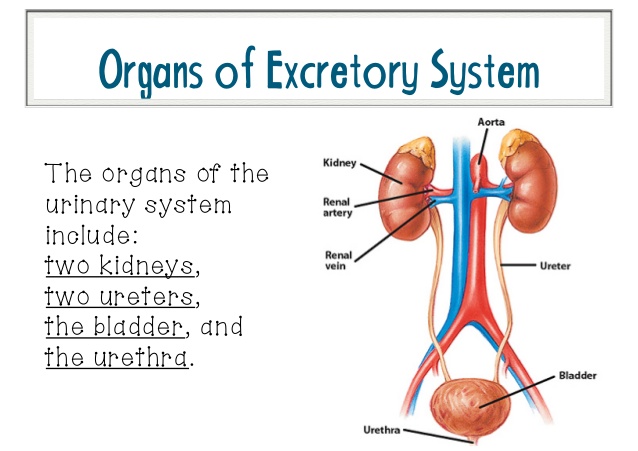 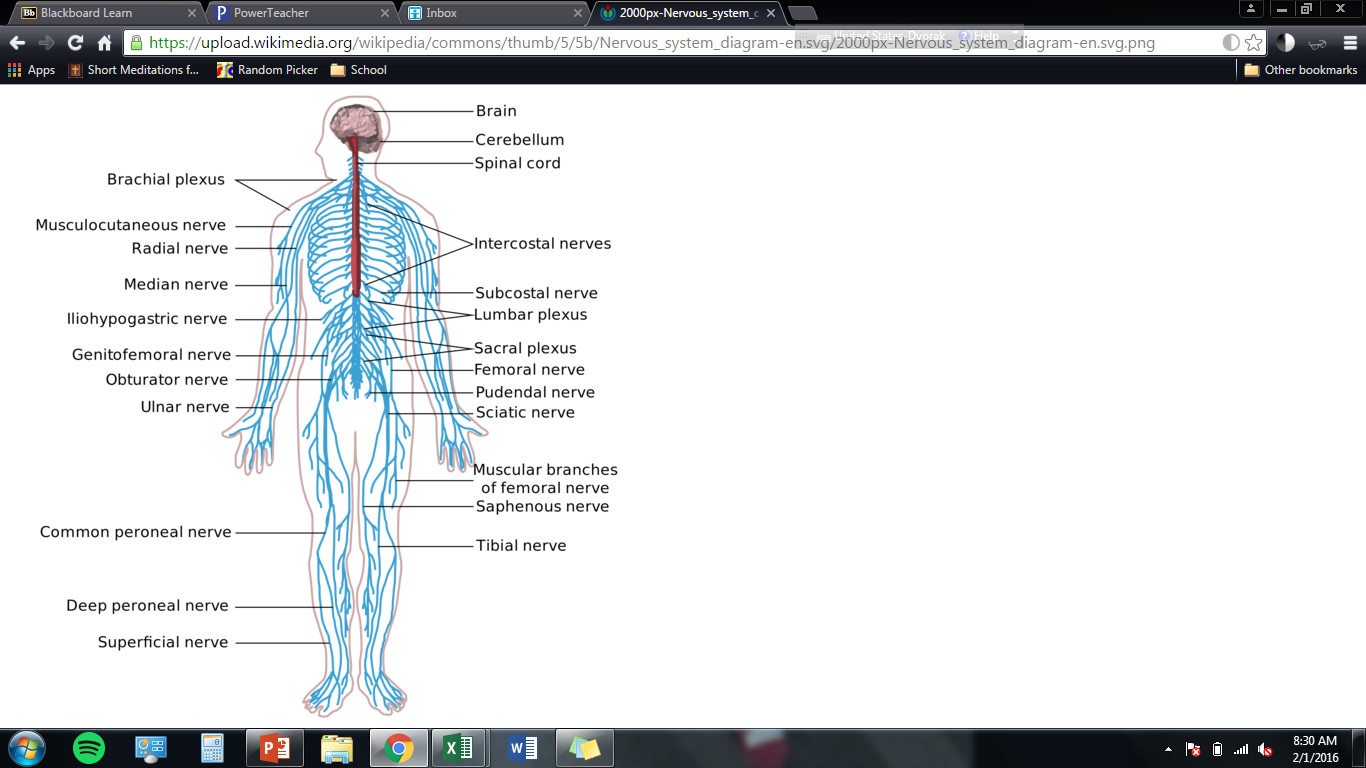 Group of organs working together to perform the same function.
Examples: Digestive, Circulatory, Respiratory, Excretory, Nervous, Muscular, Skeletal.
Non-Examples: Heart, Lungs, Stomach, Bees, Trees, Kidneys
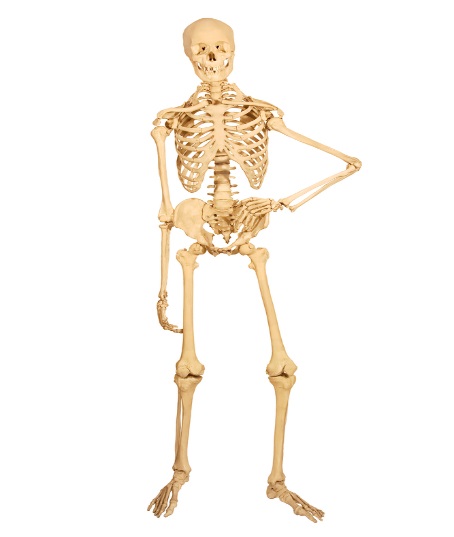 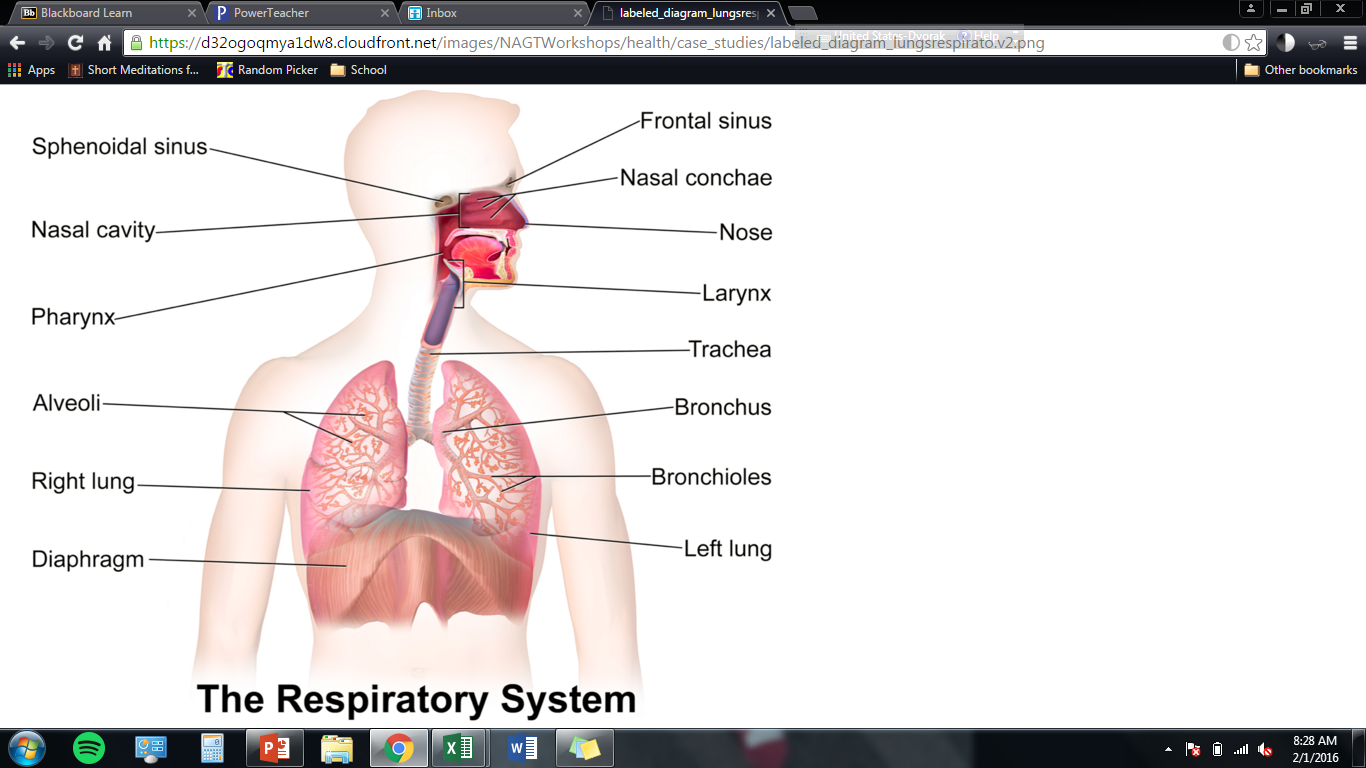 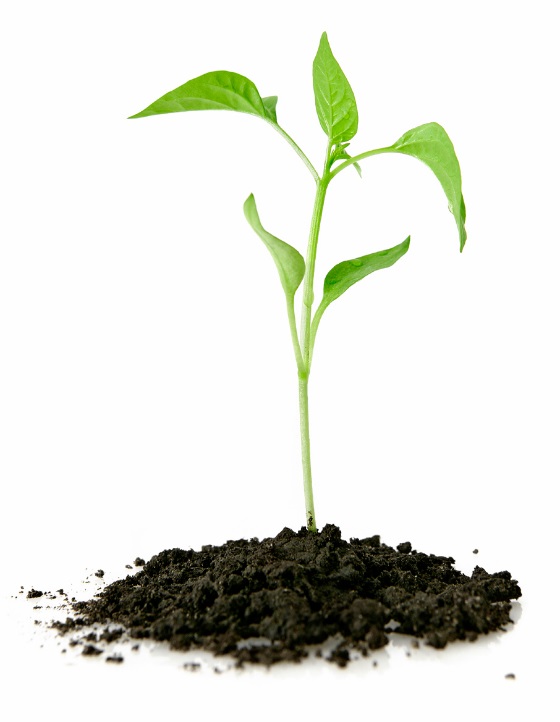 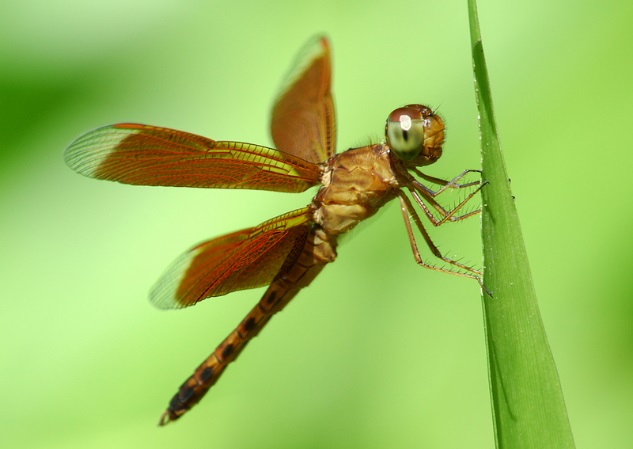 Organism
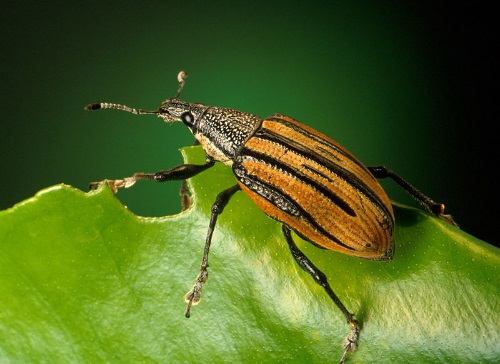 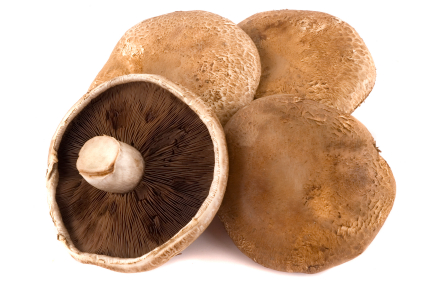 Object that performs all life functions.
Examples: Humans, Plants, Mushrooms, Insects
Non-Examples: Rocks, Viruses, Fire
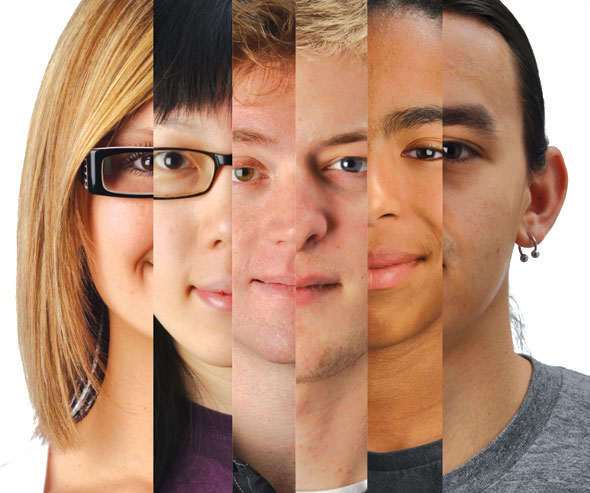 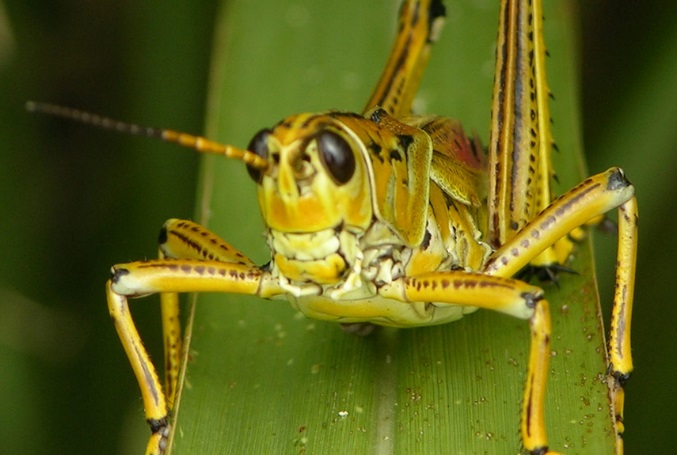 [Speaker Notes: Locust, dragonfly, wood weevil]
Answer questions 1 – 5 in 1.3 Review (p.32)
The three domains and their cell types are:
Specialization is
Levels of organization as a tree:
Difference between cell in unicellular and multicellular organism:
Using Models: 
similar to object represented:
Different from object represented:


https://www.brainpop.com/science/cellularlifeandgenetics/cellspecialization/(2:01)
Science Thoughts 3/1
Substitute – no science thought
Wednesday in class
Study guide for unit test
15 minutes – silent/individual
15 minutes – quiet/small group
15 minutes – get answers
Science Thoughts 3/2
What topics will be covered on Friday’s test?
Microscope
Cell theory
Organelles
Protists
Organization
Thursday in class
Review for Unit Test
Science Thoughts 3/3
What are the three tools you should use to study for the unit test in science?
Pretest (given 1st day)
Nerd Words 
(objectives and questions)
Study Guide
Friday in class
Cells Unit Test
Genetics Pretest
Notebook check